Cultural Interactions Institute - 301
Christina Eaton, MPH
Ryan White All Grantees Meeting 
November 28th 2012
Disclosures
This continuing education activity is managed and accredited by Professional Education Service Group.  The information presented in this activity represents the opinion of the author(s) or faculty.  Neither PESG, nor any accrediting organization endorses any commercial products displayed or mentioned in conjunction with this activity.

Commercial support was not received for this activity

I did not write the Cultural Interactions series but have used it to provide cultural sensitivity training to individuals serving HIV+ patients.
Disclosures
Christina Eaton, MPH
Has no financial interest or relationships to disclose

CME Staff Disclosures
Professional Education Services Group staff have no financial interest or relationships to disclose
Objectives
At the conclusion of this activity, the participant will be able to:
Recognize that concepts such as self-awareness and empathy which are thought to be personality traits can be developed through active learning

Create or adapt an interactive workshop using the training units from the Cultural Interactions series for various organizational settings

Apply the workshops by assisting those organizations trained in making necessary structural changes to achieve cultural awareness
[Speaker Notes: Keep using and motivate own staff to utilize within the sites they train

I am training AGM participants to utilize this info to train others in organizations or their own organization to then do the same thing and train others in an ongoing manner.

Janet from Mary bird]
Cultural Interactions Unit 3 Training of Trainers
Cultural Interactions Unit 3
Goal
To explore how empathy, generalizing and not stereotyping cultures, and improved communication can help providers effectively interact with their patients
Cultural Interactions Unit 3
Objectives

Discuss the importance of empathy in interactions with other cultures

Discuss the importance of generalizing and not stereotyping other cultures

Discuss how to ask questions

Discuss the importance of the teach back method
Health Disparities in HIV
Minorities are more likely to die of HIV
Latinos and Blacks are disproportionately affected
Although API represent less than 1% 
Continues to rise
Less than half have ever been tested 
Are underrepresented
Similar risk factors
New HIV Infections
US  Population
White, Non-Hispanic
35%
66%
Black, Non-Hispanic
45%
12%
Hispanic
17%
15%
Asian/Pacific Islander
2%
5%
American Indian/
Alaska Native
1%
1%
http://www.kff.org/hivaids/upload/6007-07.pdf
[Speaker Notes: Personalize these health disparity  stats for your area.
This data is a little old – from 2009

The bar graph illustrates how disproportionately, especially African Americans, are affected, but also Latinos The numbers for Latinos and API may not seem impressive, but it is important to note that many of the risk factors for HIV are present in both populations.]
Cultural bias has an important effect on clinical decision-making?
True
False
[Speaker Notes: Audience participation

Answer:  True
This is why the cornerstones of cultural awareness that we have discussed and will continue to discuss in this unit are so important. Even if we control for many other factors such as socioeconomic status and disease, cultural bias continues to be a concern. The following slide has a study that illustrates this.]
What evidence do we have that this is in fact true?
In the study, "The Effect of Race and Sex on Physicians' Recommendations for Cardiac Catheterization," it was found that physicians referred hypothetical white male, black male, and white female patients (videotaped actors who presented with the same symptoms of cardiac disease) for cardiac catheterization at the same rates (90.6%) but were significantly less likely to recommend catheterization procedures for black female (78.8%) patients exhibiting the same symptoms.
http://erc.msh.org/aapi/cc3.html/ (Schulman 1999; Schwartz 1999).
[Speaker Notes: Take home point:
It is important to be aware of your own bias. It is doubtful that the physicians in this study believed that they were biased and may have had the best of intentions, but the reality is that they were recommending different procedures for different patients despite the scenario being the same for both patients.]
Empathy
How do we really put ourselves in someone else’s shoes?
[Speaker Notes: Here we really begin to delve into empathy.  Studies show that empathy is something that can be taught. 

Studies show that empathy is something that can be taught. Exercises like the one we did in the previous unit help us to understand what it is like for others and provide us with a deeper understanding of their perspective. Remember that when we make a mistake we probably have many explanations and reasons for why we made a mistake. But when it is someone else we can provide many rebuttals for any explanation that person may provide. We are human and we all do this, which just means that it is in fact not as easy as it may seem and worth exploring and working on. The following slide has a movie clip to illustrate one way to gain empathy…]
Empathy
[Speaker Notes: Set up the clip:
Helen Hunt wants her staff to understand women so that they can develop a provocative way to market to them. 

Discussion: Ask participants if they feel “Nick’s” attitude would help him learn more about women. Impress upon participants that the desire to learn more about a culture goes a long way in helping to be open to differences that may exist. Nick chooses the following way to learn more about women…

1:19]
Empathy
[Speaker Notes: This is just a light hearted example of the concept that in the same way that he needs to understand women to market to them, we as providers must try to understand our patients to truly provide the best health care and help them manage their care. 

1:39]
We are now going to focus on the  populations that you serve?
African American
Hispanic/Latino
Vietnamese
People who are transgender
[Speaker Notes: Note: these are the populations that have been addressed in previous trainings in the LA area. 

Prior to the training:
What population they serve?
What population they feel they struggle with the most? 

Change the slides to reflect the populations that the participants serve. 
Identify who your participants struggle to provide services to. The following slide has suggestions for how to determine this.]
How did we decide to focus on these populations?
Questions your organization should be asking about its population
What populations do we serve? 
Who could we be serving (who is in our area)?
Who do we struggle to serve?
Familiarizing yourself with the populations you serve can help to improve your
Understanding
Compassion
Level of care
All of the above
[Speaker Notes: Audience Response Question

The reason we learn about other cultures and about people and their lives as providers is to relate to them and provide better care because we are able to empathize. We don’t learn to have a recipe book of cultures and whip out the card that applies to that person.  That approach only serves to reinforce stereotypes and creates an “us versus them” mentality.]
American Cultural Diversity
Diversity
Is the South different from the North?
Why do you think they are different?
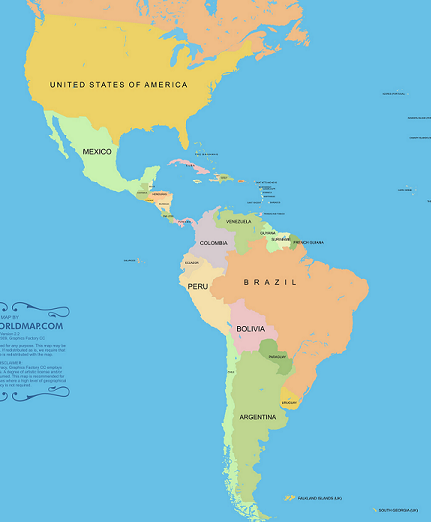 [Speaker Notes: The focus here is on regional differences.  You can use any region, neighborhoods, regions within metropolitan areas, regions within states, regions within the United States as we are doing here.

Why do participants think these differences exist? 

Elicit deeper responses: different histories, different people that populated each area, different geography, different climate. All of these influence the way we develop values and beliefs. 

Provide examples for your area such as: We eat what is available, i.e. seafood if we are close to water. The climate affects how people spend time outside, etc. Culture does not exist in a bubble and we are not born with it. We learn it.]
Latino Cultural Diversity
Where do Latinos come from?
[Speaker Notes: The area is much larger than the area we were just discussing, right? So we want to keep in mind that although we are going to talk about generalizations like we talked about in the previous slide they are guidelines and not hard and fast rules. 

We generalize but we have to be very careful not to stereotype]
Asian Cultural Diversity
Where do Asians come from?
[Speaker Notes: There is a North and South Vietnam.]
African American Cultural Diversity
Where do African Americans come from?
Latino Cultural Similarities
Generalizations not Stereotypes
Familismo 
The importance and influence of family
Machismo
Male as the head of the family
Confianza
Trust
Fatalismo
Lack of control of one’s life
Curanderismo
Spiritual and herbal remedies
Space
Take comfort in touch
Cordial
Sometimes to a fault
[Speaker Notes: Note that it is only after we make this point that we discuss cultural similarities – generalizations.]
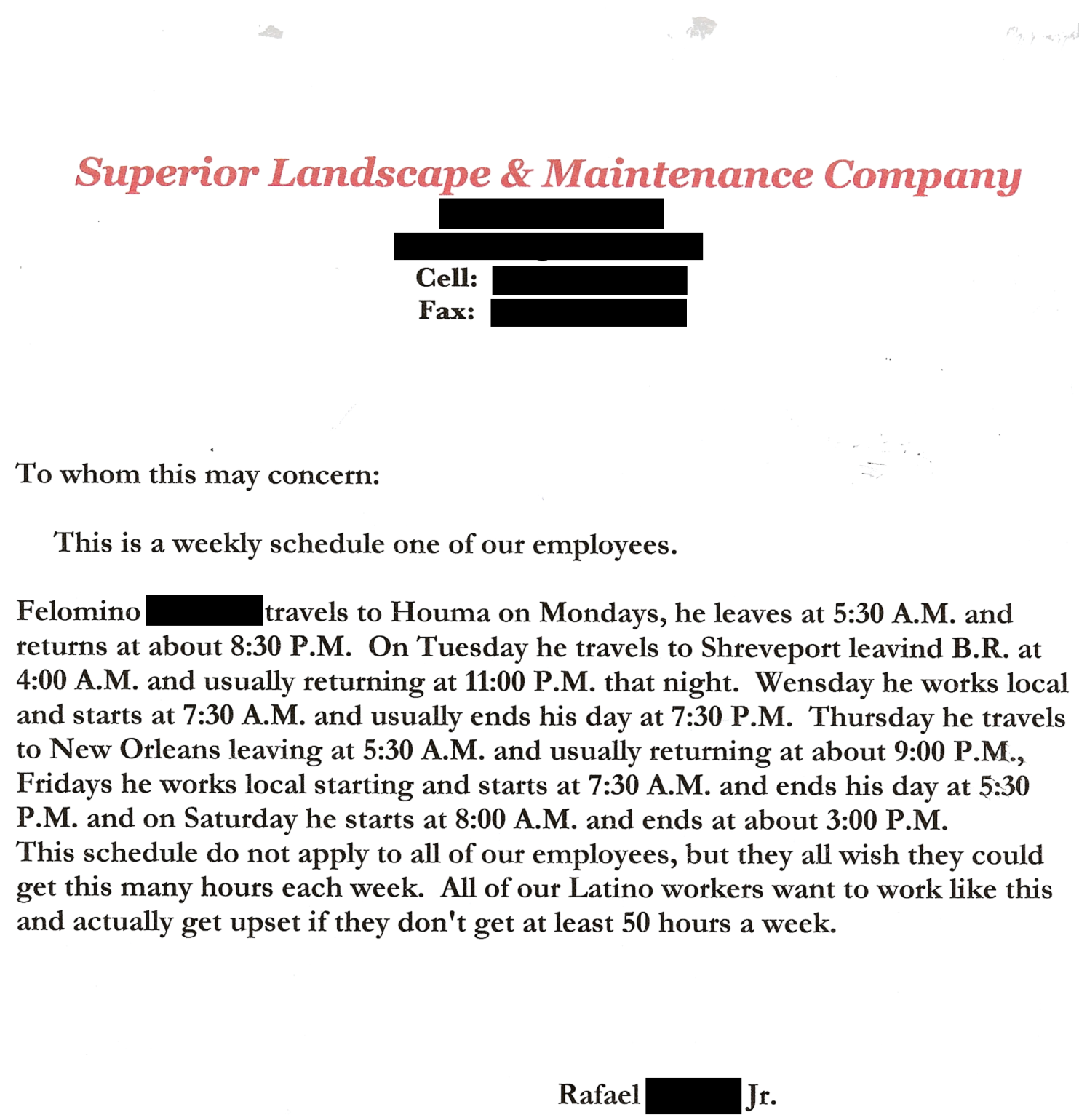 [Speaker Notes: Stereotype about being hard working:

How does this affect health care?

Note: A local letter would have more benefit]
Vietnamese Cultural Similarities
Generalizations not Stereotypes
Family
The importance and influence of family
Non-verbal communication
Sometimes a smile can be an affirmation rather than the word yes
Fear
A screening means a diagnosis is inevitable
Respect for elders
Religion
The church is very important to the Vietnamese community
Limited emotional response
It is important to keep emotions hidden
Formality and respect for authority
Using titles is important and showing respect by averting gaze
Herbalists
Use eastern herbs along with western medicine
African American Cultural Similarities
Generalizations not Stereotypes
Spirituality
The importance of God
Family support system
Extended family support system helpful in disease management
Distrust of medical institutions
History of  abuse  within medical institutions
Space
Take comfort in touch
Trust
Trust is key to health management
Transgender Definition
Individuals whose gender identity, expression or behavior is not traditionally associated with their birth sex. (CDC 2001)
[Speaker Notes: Remember that what you believe is not as important as how you let it affect the care that you deliver. 

They feel different. You don’t feel different. The interaction itself is important.]
Transgender
Generalizations not Stereotypes
Discrimination
Looking for clues that they will be welcomed
Stigma or fear of condemnation/discrimination
[Speaker Notes: With all communities building relationships is important, especially with this community. They have to know that they will be treated well. 

Clues such as how they are treated at the reception area, if there are single bathrooms so they don’t have to feel uncomfortable about what bathroom they are entering. 

Word of mouth travels fast]
Diverse Workforce
Reflects the population you serve
Builds the knowledge of your organization
[Speaker Notes: Here we remind participants that it is important to reflect the population they serve because it not only provides them with a bridge to that population, but it also provides them with someone who can answer their questions about the population.]
You must know every aspect of every culture to be effective as a health care provider.
True 
False
[Speaker Notes: Audience Response Questions

Answer:  False

In becoming culturally aware, people realize that:  
We are not all the same
Similarities and differences are both important
There are multiple ways to reach the same goal and to live life
Each situation is different and may require a different solution.

We hope to be culturally aware because we are already culturally competent. We know how to navigate different cultures. We must reframe the way we think about other cultures. We will never be able to know everything about everyone all the time, allows us to transition into the next topic- Asking questions.]
Communciation
[Speaker Notes: Light hearted introduction to why asking questions is so important.  This would be great….

1:33]
Communication
[Speaker Notes: But… this would not

So we have to stick with our reality, which is that we must ask questions to truly know someone and how we ask those questions makes an enormous difference in the type of information we get. 

1:20]
Silent Interview
Asking questions, especially open-ended questions, is the only way to learn the answers.
[Speaker Notes: During this activity participants to pair up with someone who they do not know (or do not know well).  The group may not talk but must fill in the assessment form simply by looking at their partners for the exercise, then get to ask what the real answers are.  
Follow up with the following questions:
1.  What did you learn about your partner that was completely unexpected? 
2.  What were you able to determine just by looking? 
3.  Why/how did you come to the conclusions that you wrote on the paper? How did the other person’s appearance affect your decisions? 4.  How did what you already know about your partner affect your decisions? 
In the larger group discuss the following questions: 
1. Why do you think you were asked to do this exercise?
2.  Have you ever made assumptions about a patient that turned out to be right? That turned out to be wrong? What happened in each of those cases?
3.  Begin discussion about open vs closed ended questions]
Putting it into Practice
Teach Back Method Testimonial

“I decided to do teach-back on five patients. With one mother and her child, I concluded the visit by saying ‘So tell me what you are going to do when you get home.’ The mother just looked at me without a reply. She could not tell me what instructions I had just given her. I explained the instructions again and then she was able to teach them back to me. The most amazing thing about this “ah ha” moment was that I had no idea she did not understand until I asked her to teach it back to me. I was so wrapped up in delivering the message that I did not realize that it wasn’t being received.”

-resident physician, pediatric office
[Speaker Notes: Take home:

The teach-back method can really help us see if we are communicating what we think to our patients. It does not require much time and can really be eye-opening.]
Cornerstones of Cultural Awareness
Self-Awareness 
Reducing Stigma
Empathy
Diverse Workforce
Ask Questions
Communication Skills
Why should we make adjustments?
The burden is on us
[Speaker Notes: We chose our professions; they didn’t choose to have this disease and the burden to try and provide the best service possible is on us. 

We make a difference. 

We may feel like it doesn’t matter, but think about how upset or angry you feel when you’re at a store and you receive poor service and think about how great you feel when you receive great service and remember that this is their health. They aren’t buying a shirt; they are trying to take care of their health and you have an enormous impact on the importance they place on their health. Stick to the plan to display the culture that you have decided you want to be.]
Back to Objective 2
Create or adapt an interactive workshop using the training units from the Cultural Interactions series for various organizational settings
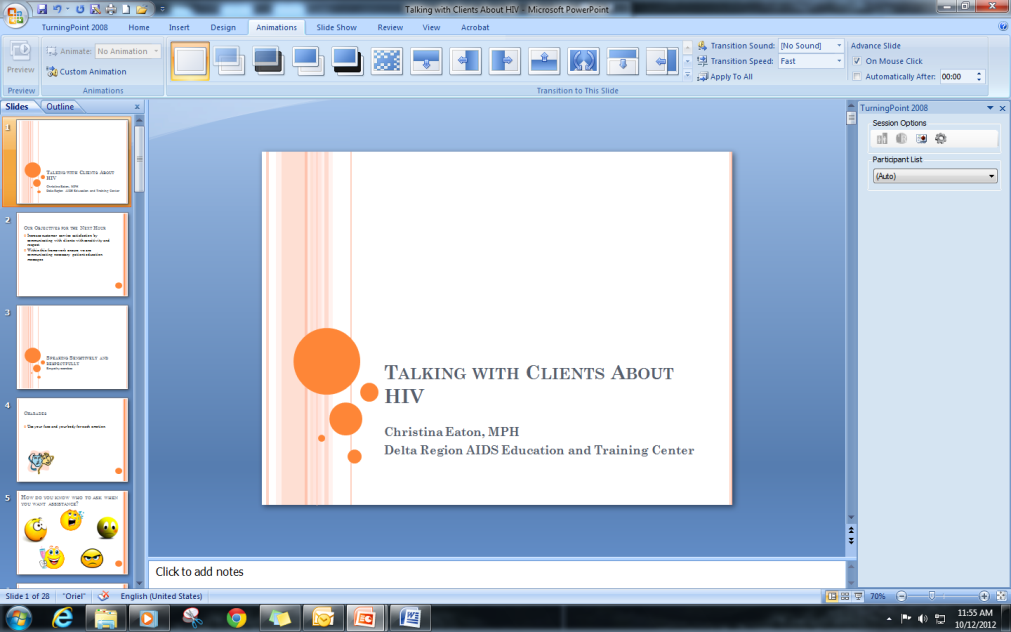 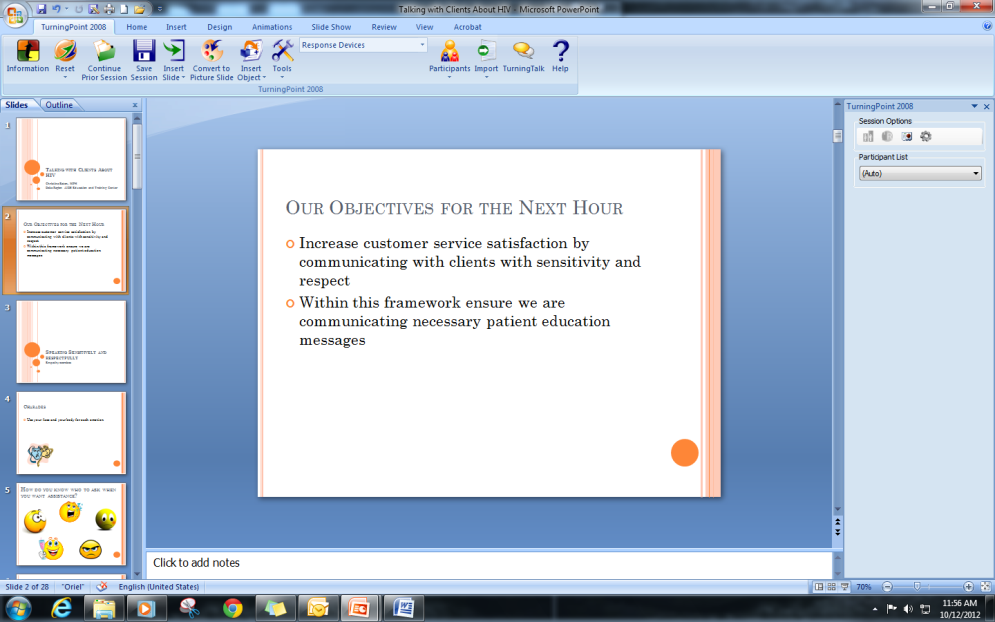 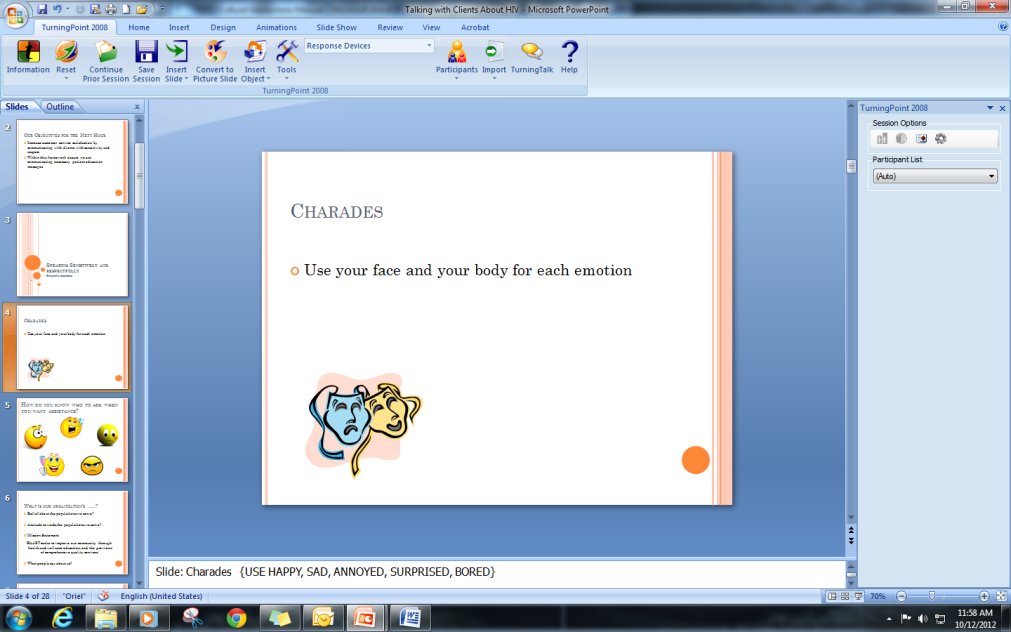 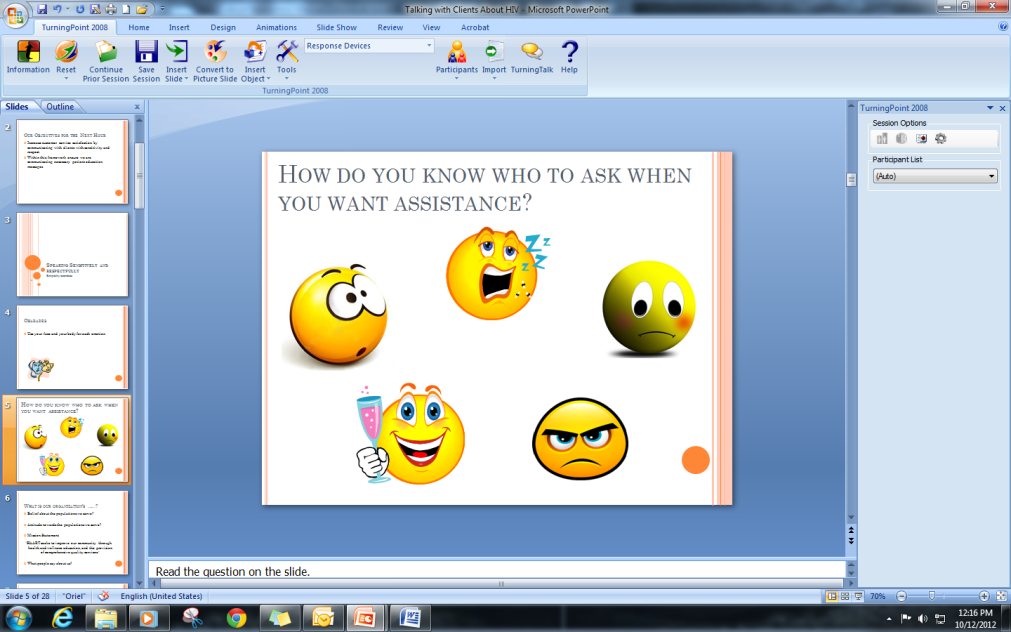 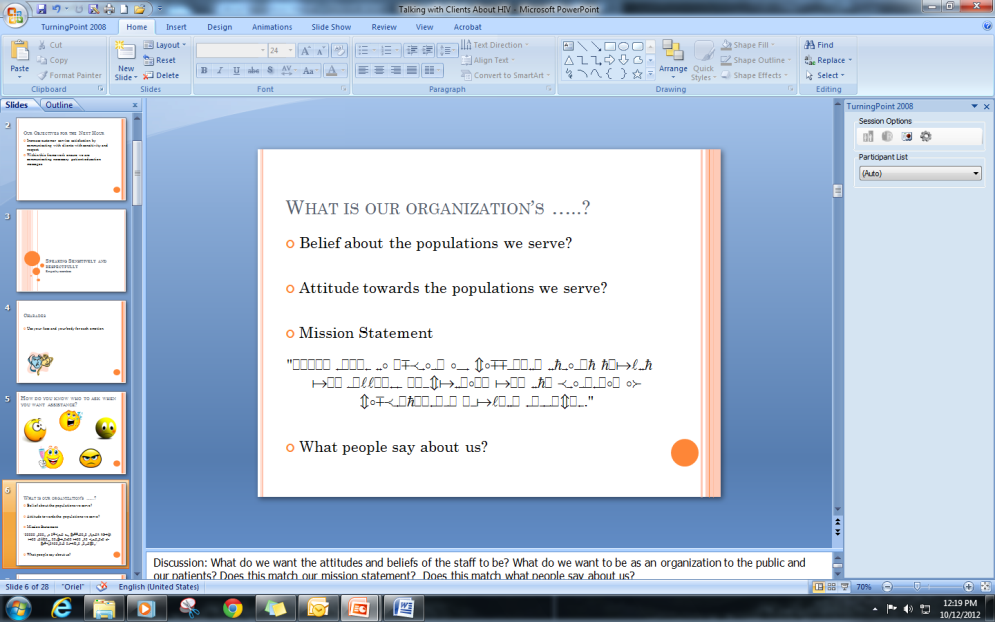 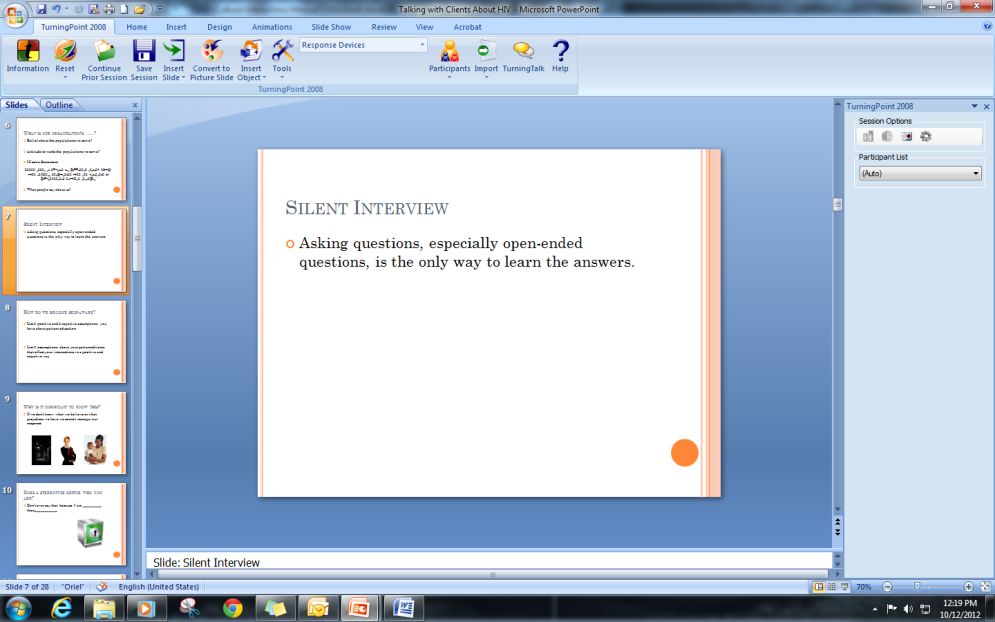 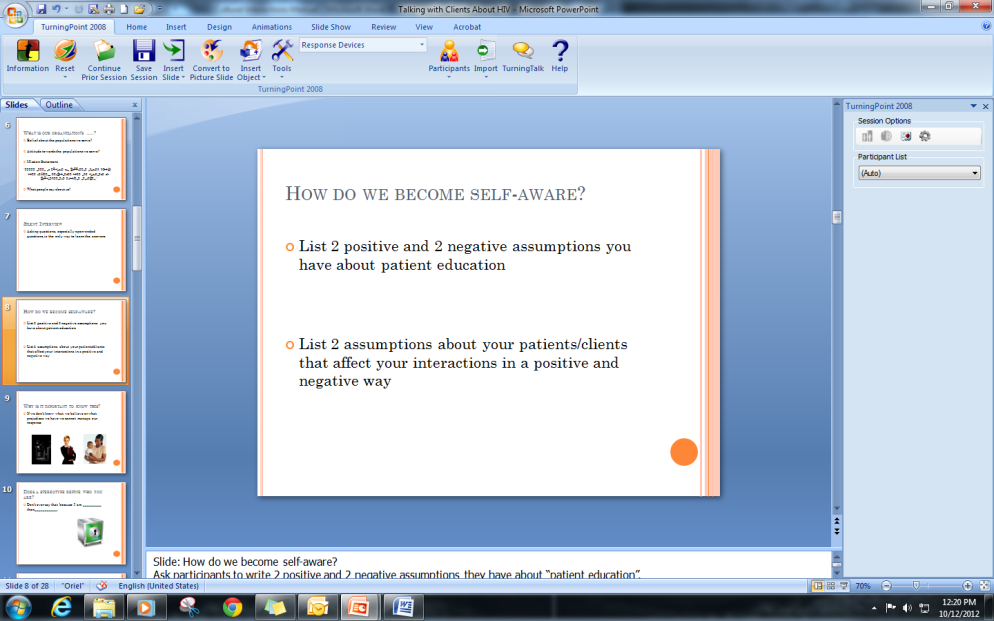 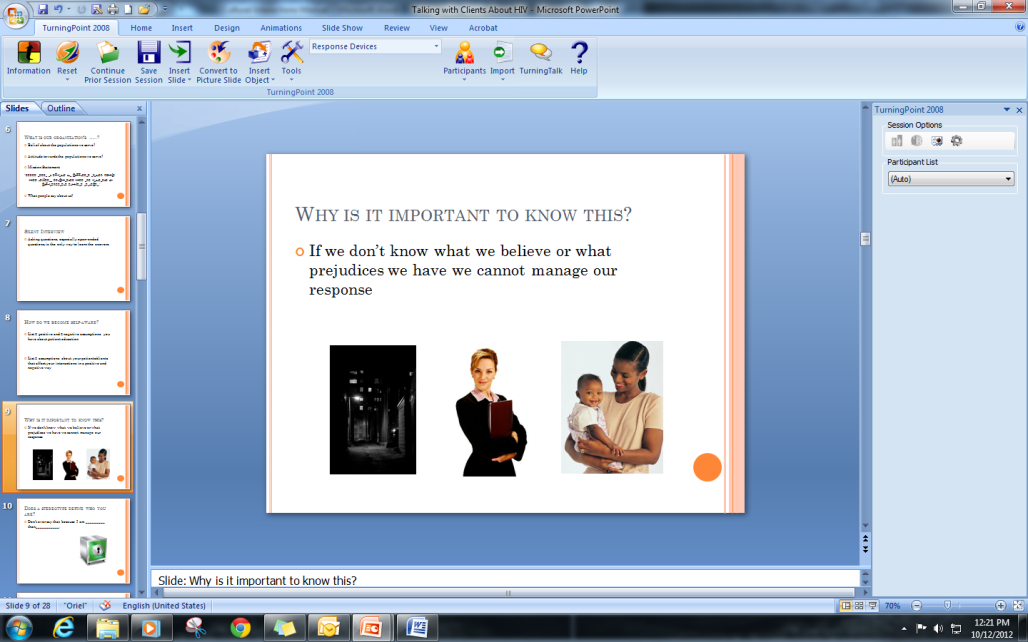 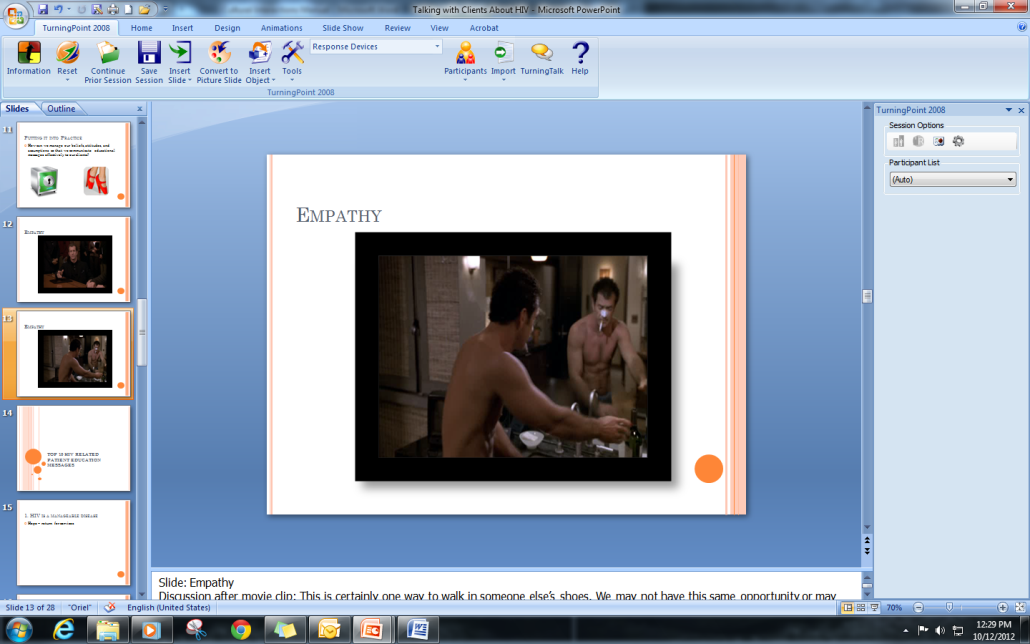 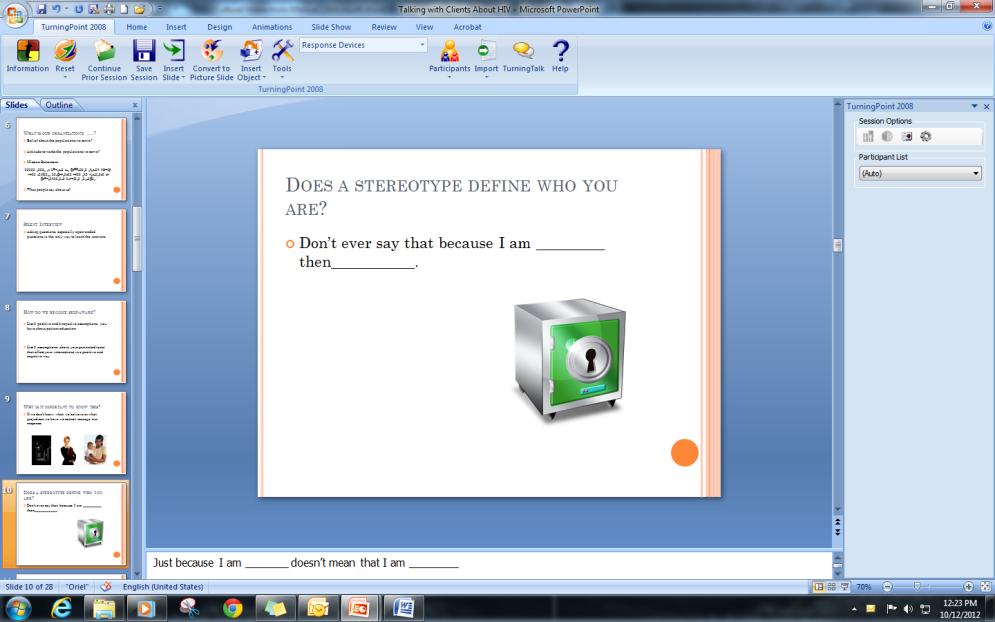 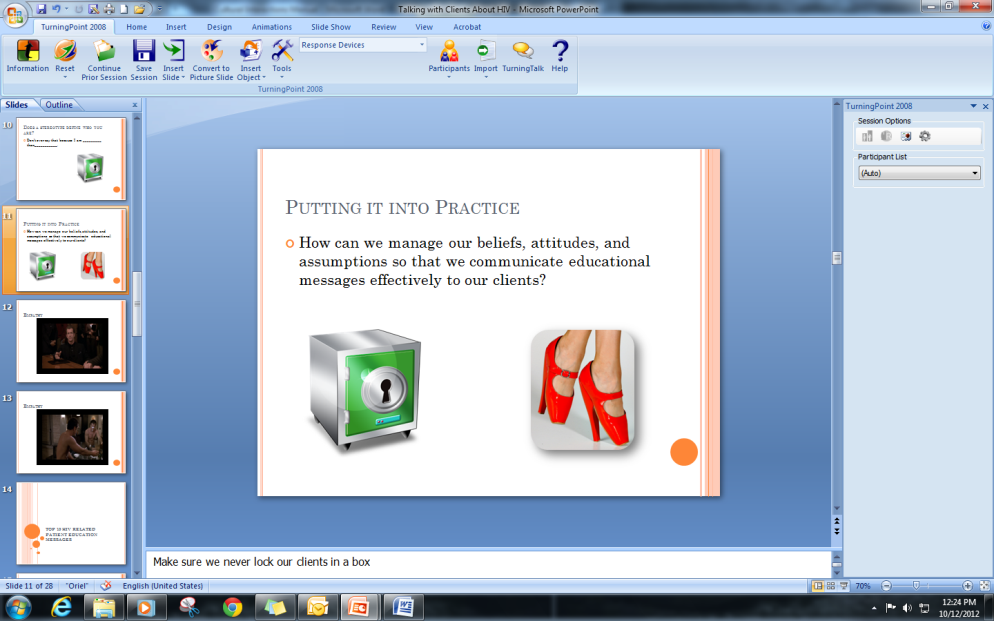 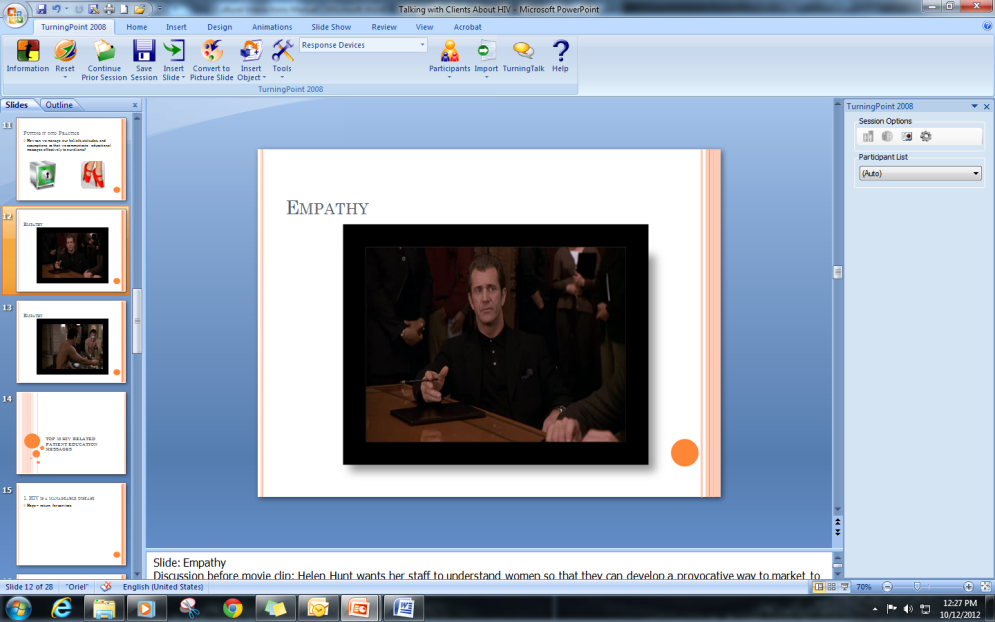 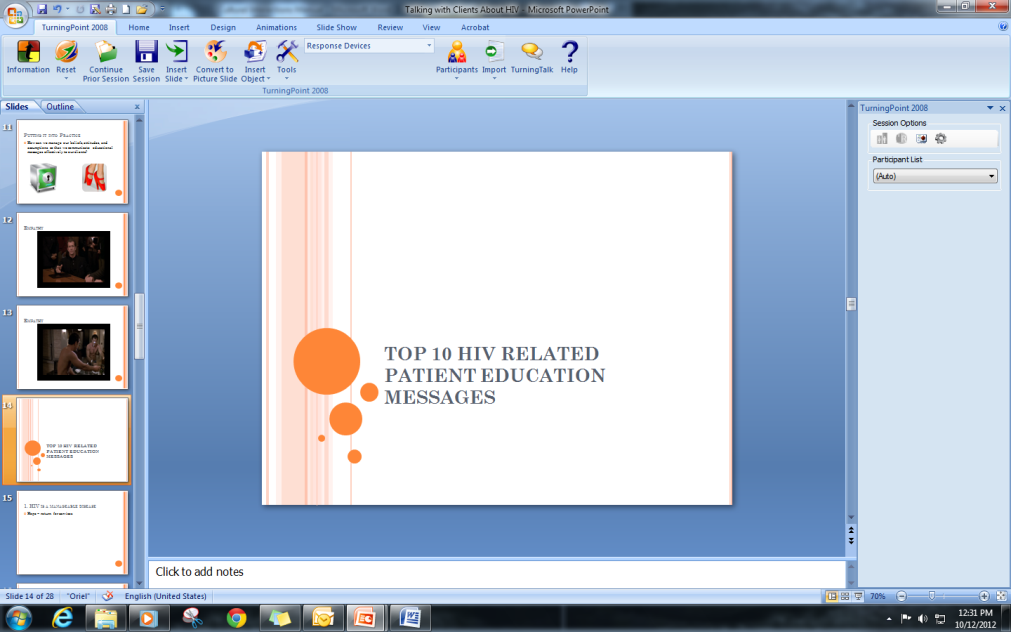 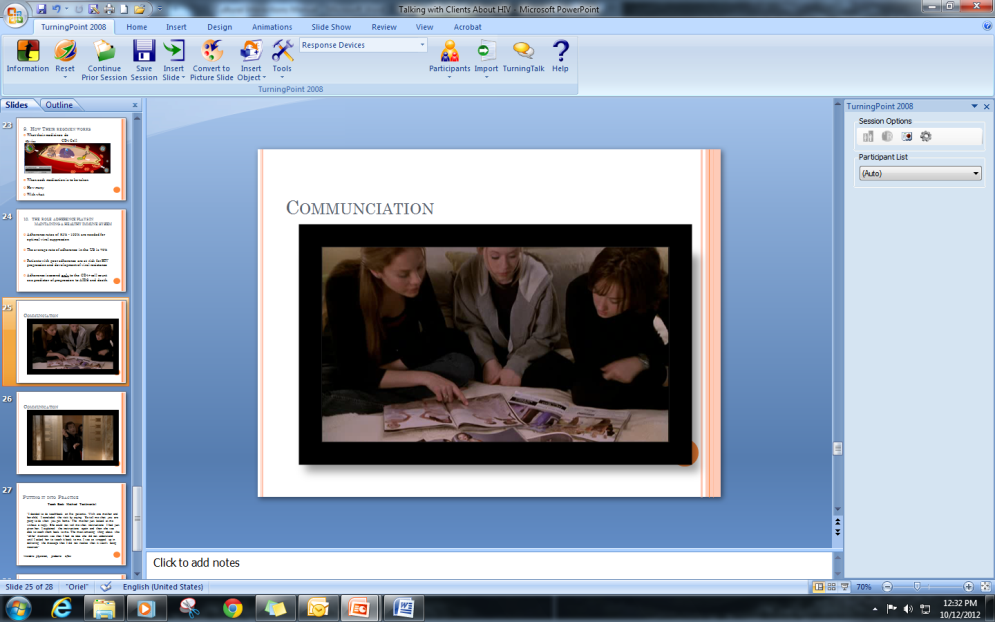 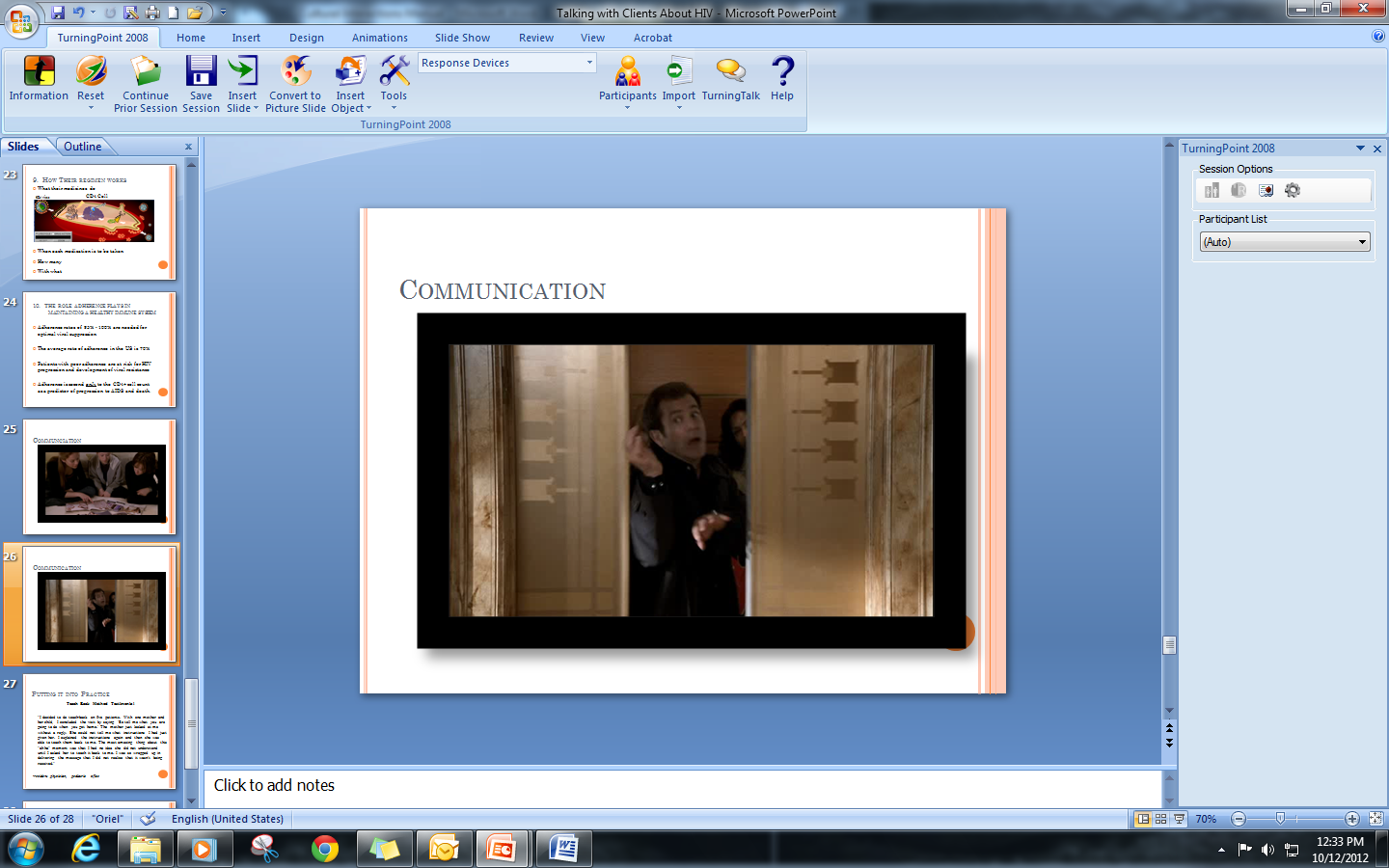 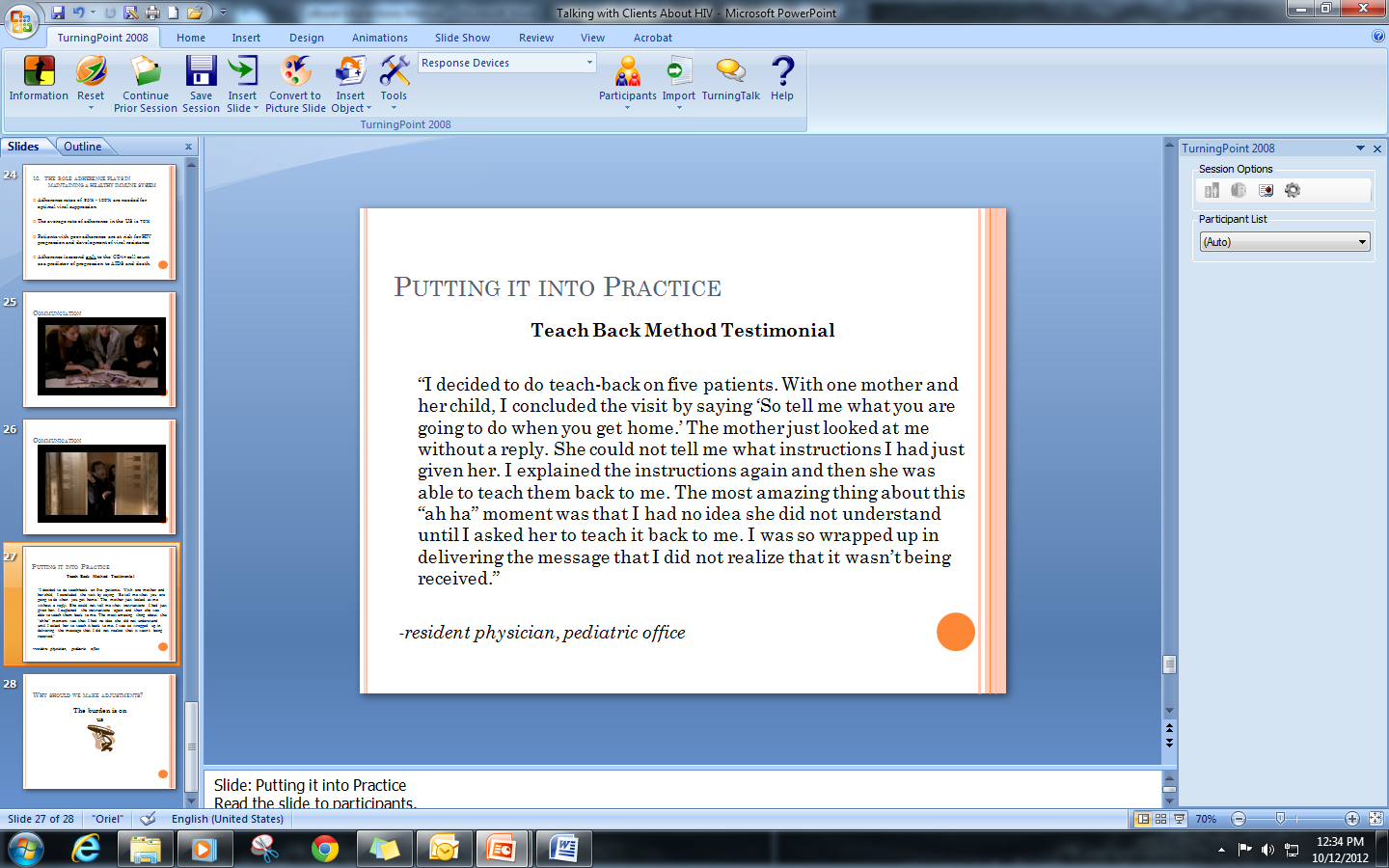 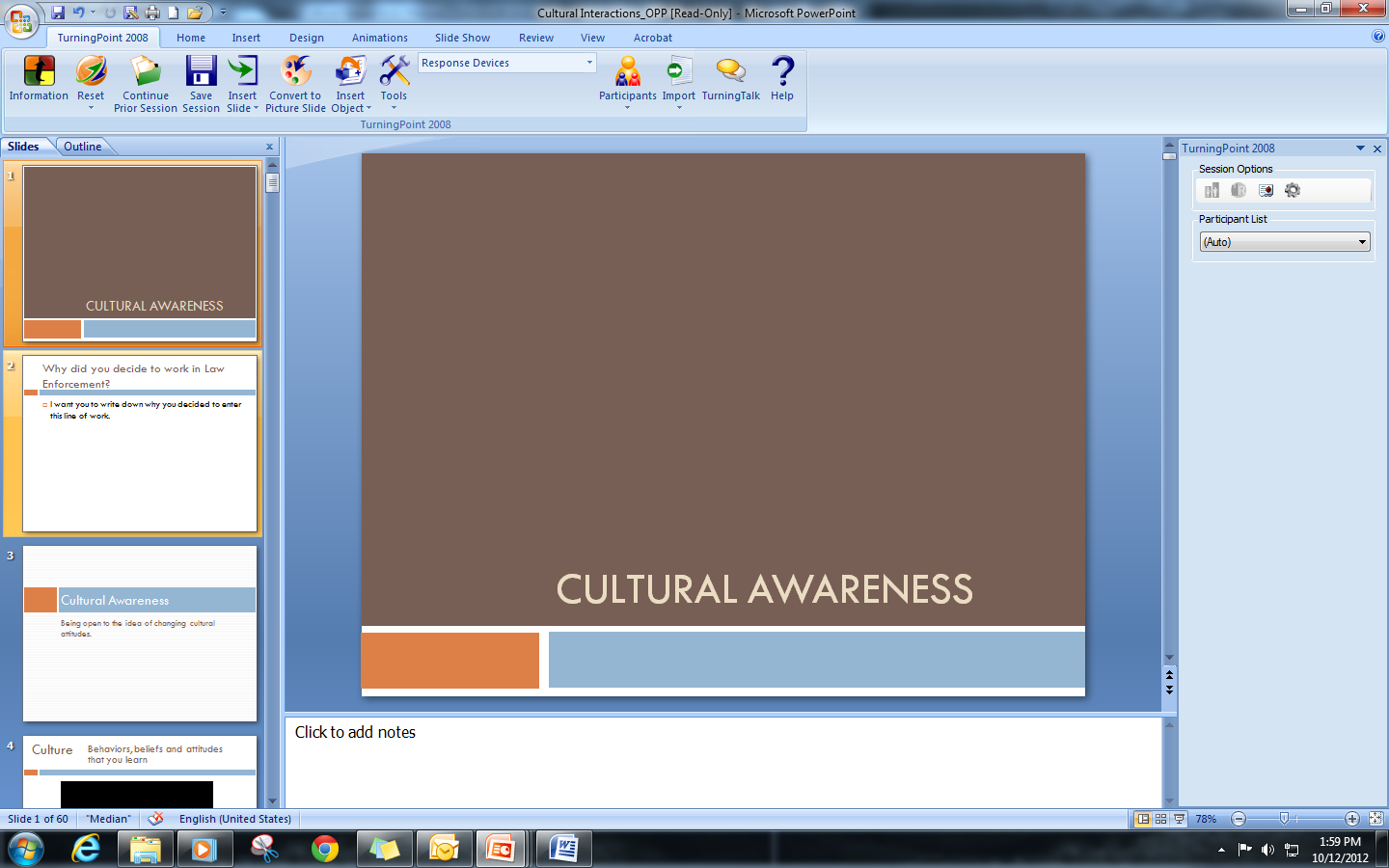 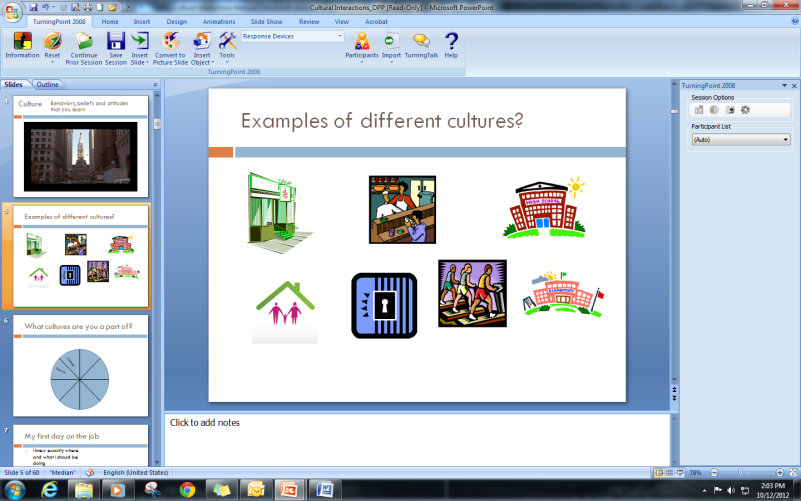 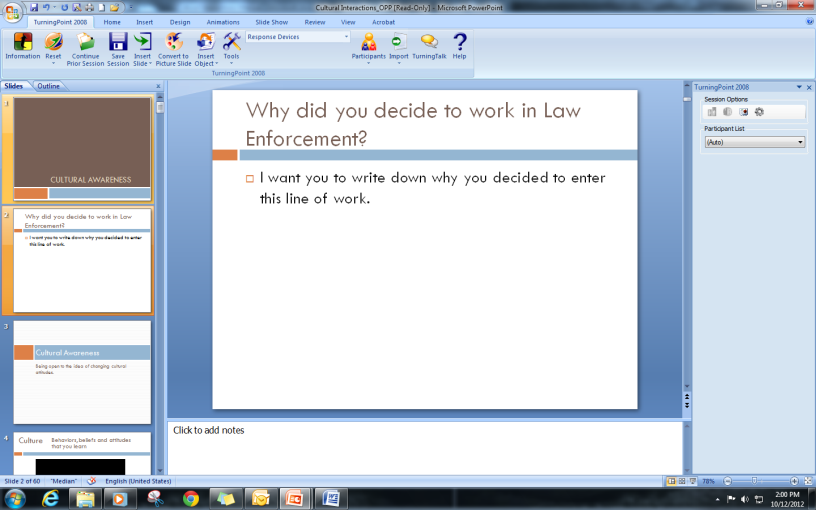 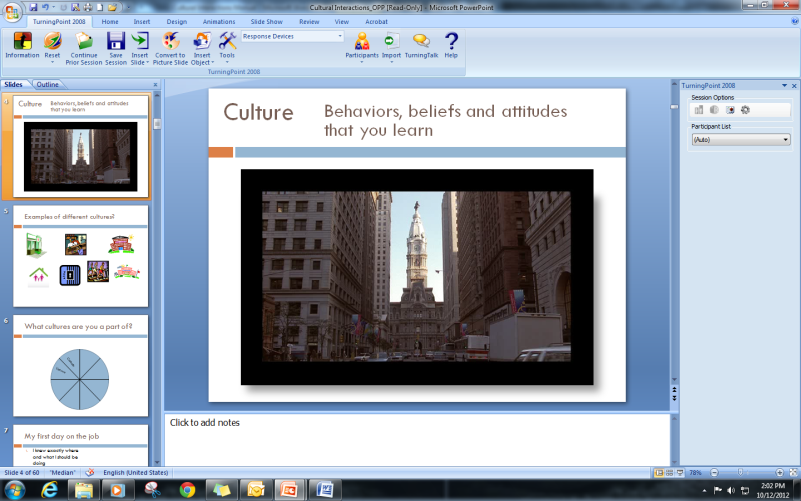 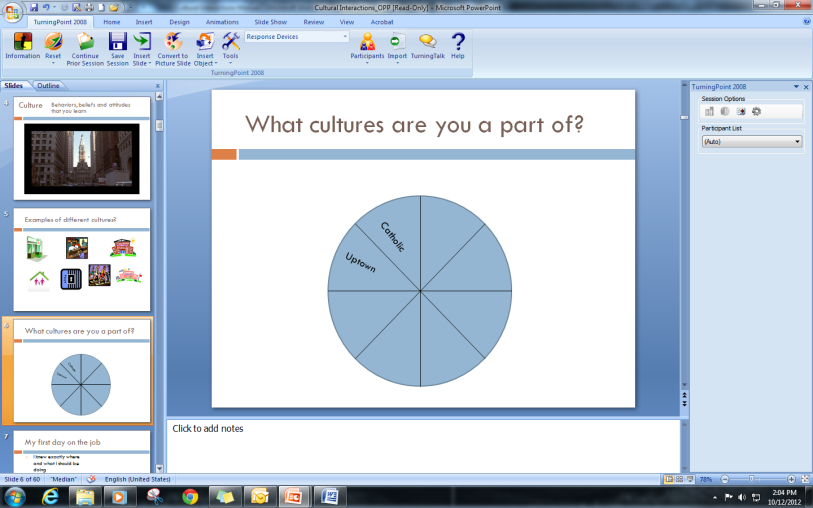 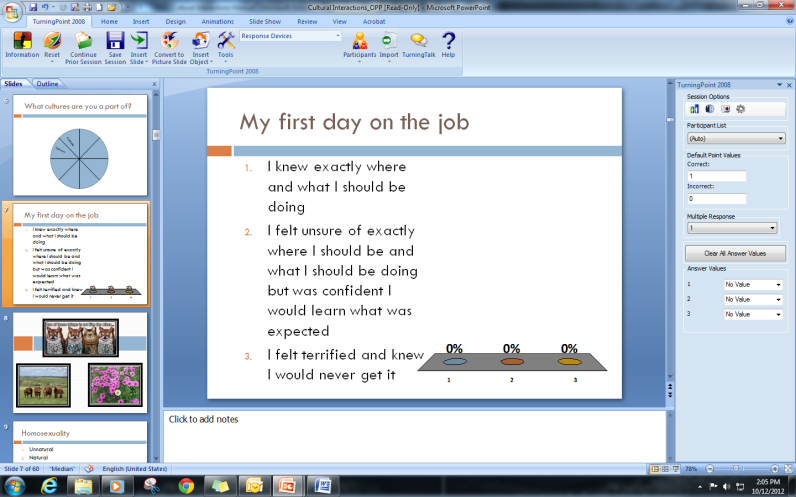 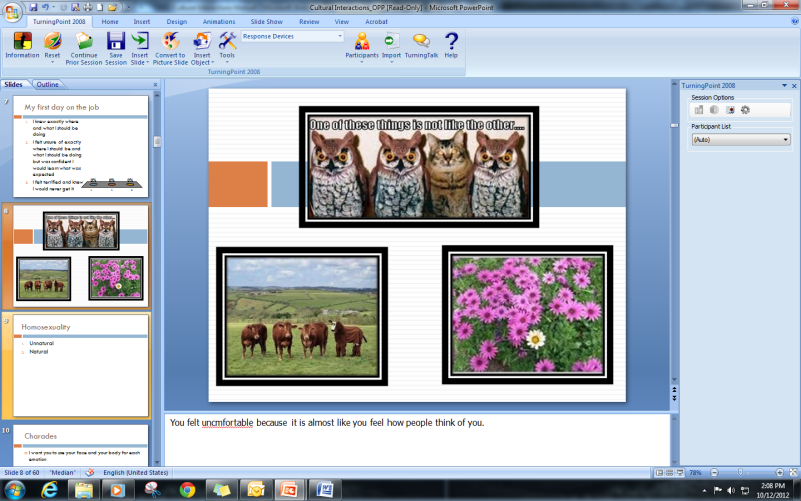 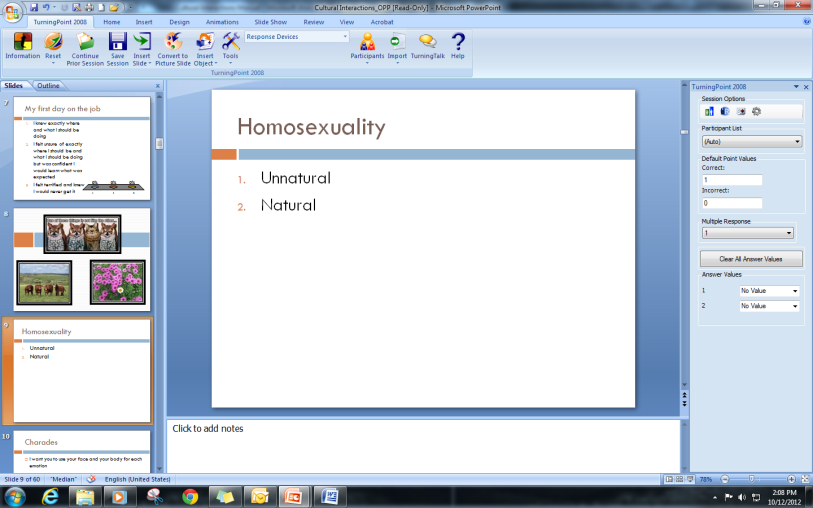 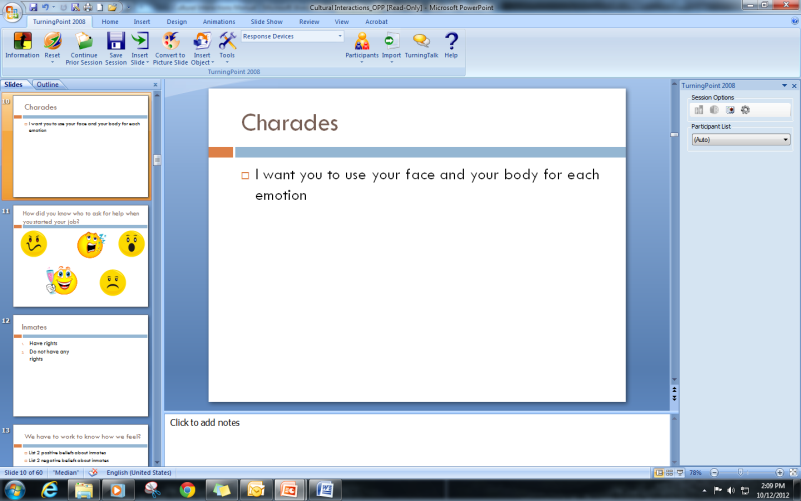 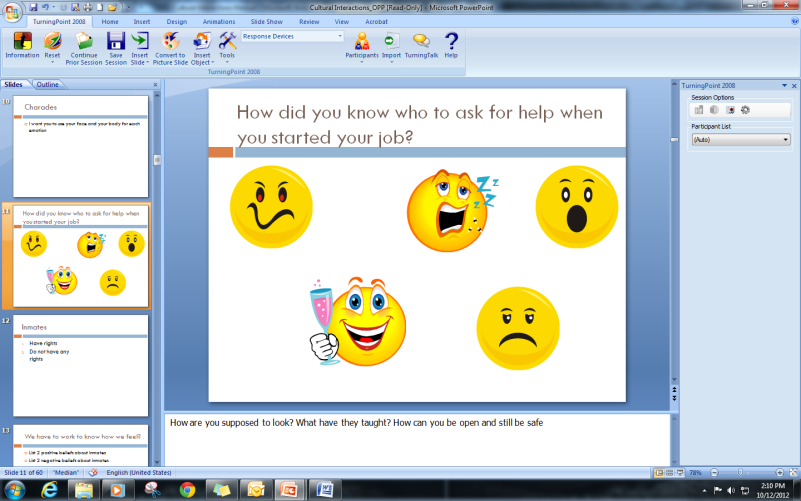 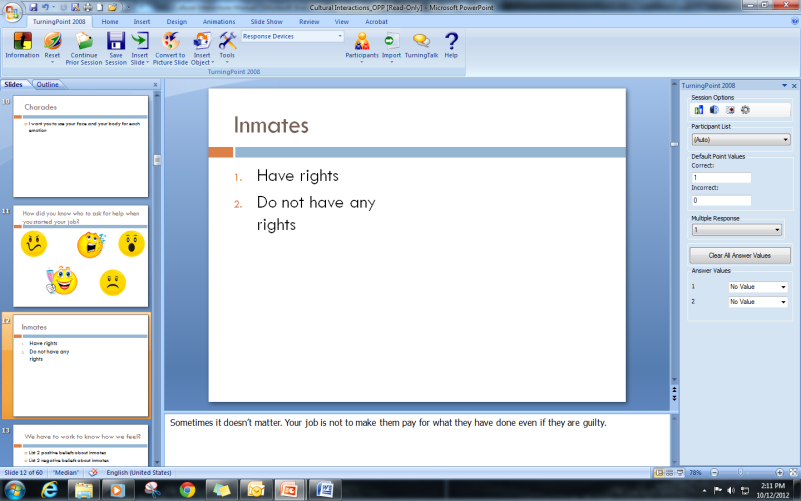 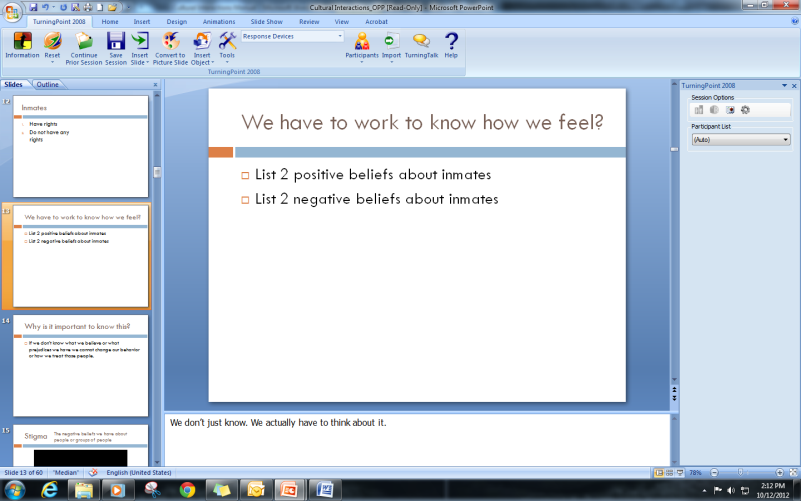 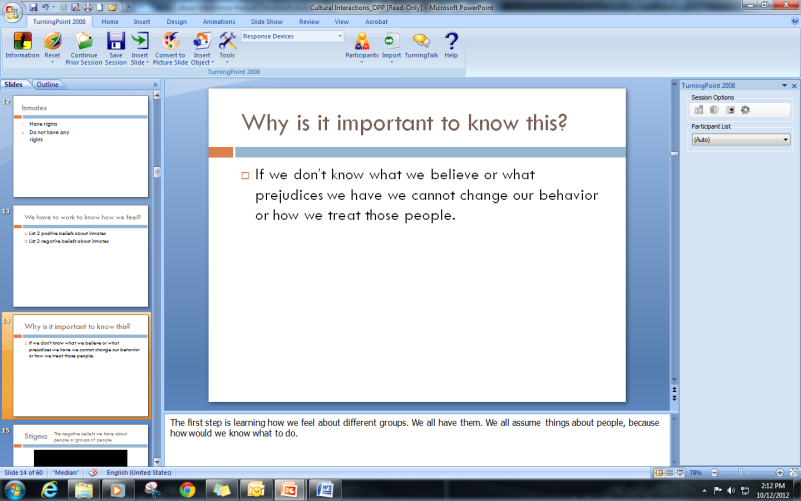 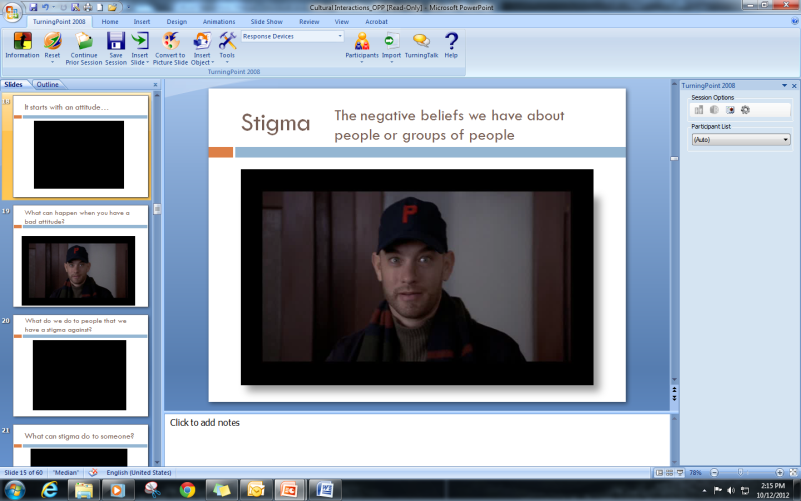 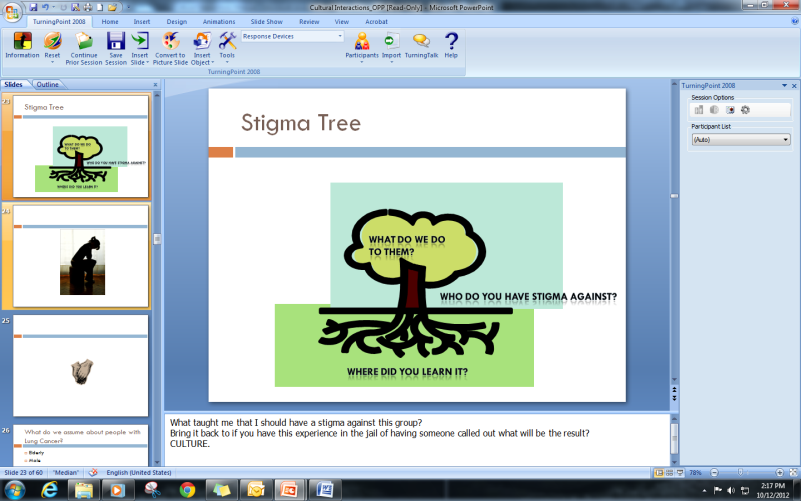 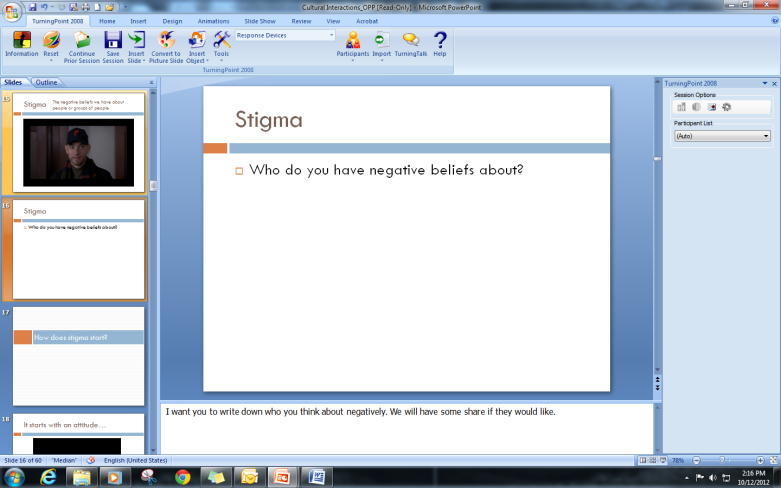 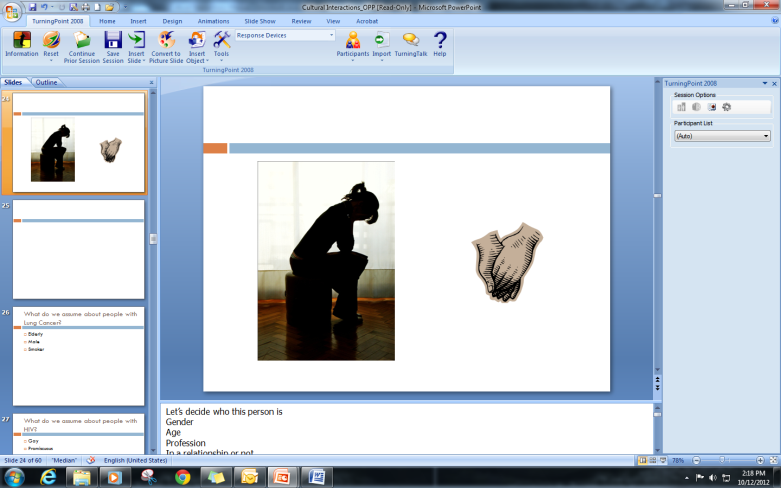 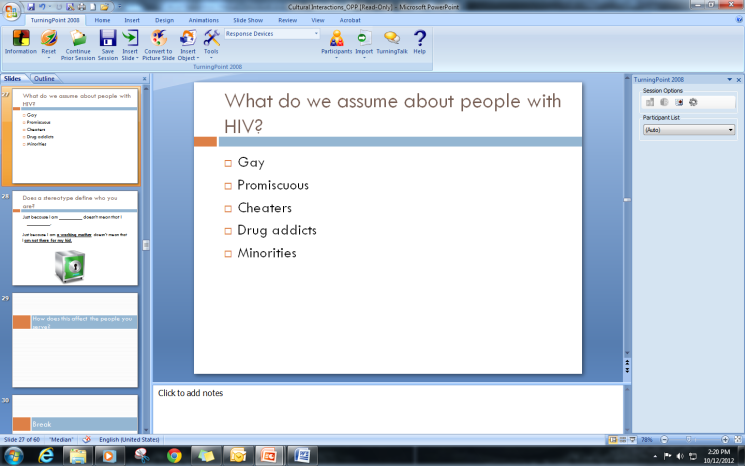 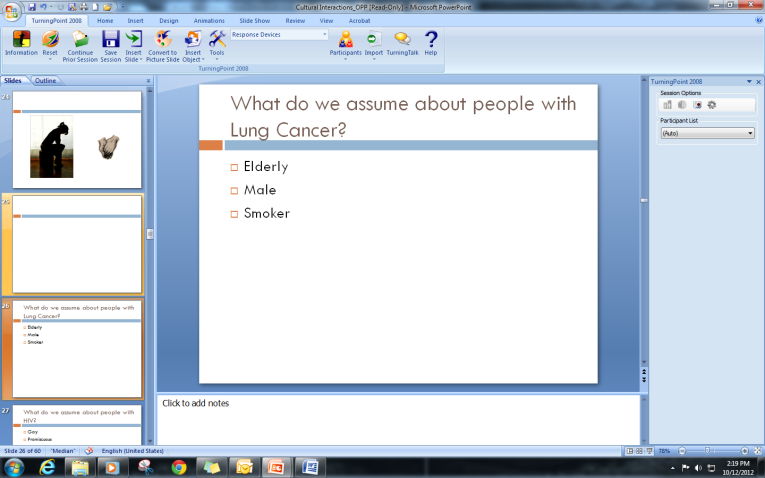 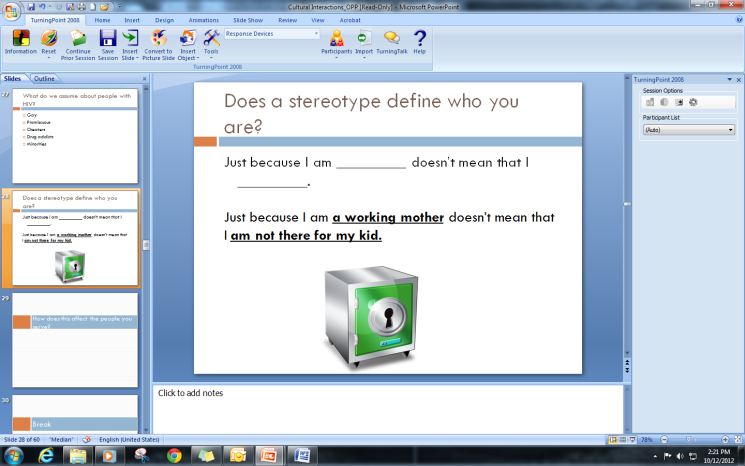 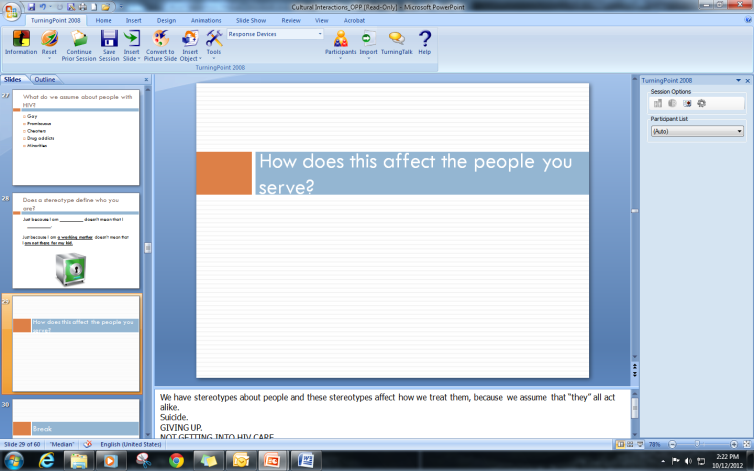 Back to Objective 3
Utilize the workshops to motivate those organizations trained and assist them in making necessary structural changes to achieve cultural awareness

Lead focus groups for lost-to-follow-up & non-compliant patients

Establish pieces of the workshops as part of new hire training

Establish pieces of the workshops as part of ongoing compliance training
[Speaker Notes: Sat with patients, social workers/health educators/patient navigators, nurses, and physicians

Mary Byrd clinics

Adolescent training, Orleans parish jails]
Obtaining CME/CE Credit
If you would like to receive continuing education credit for this activity, please visit:

http://www.pesgce.com/RyanWhite2012